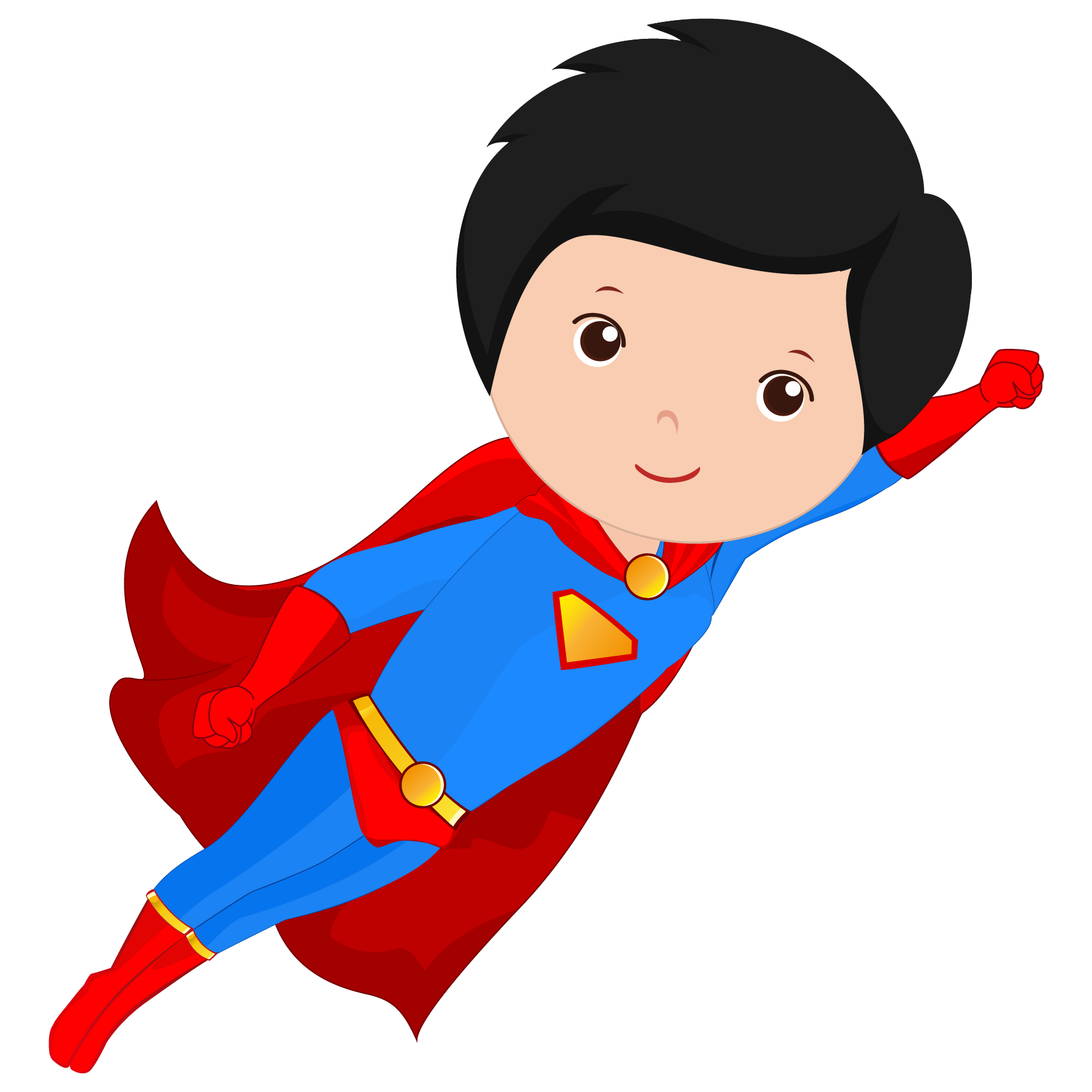 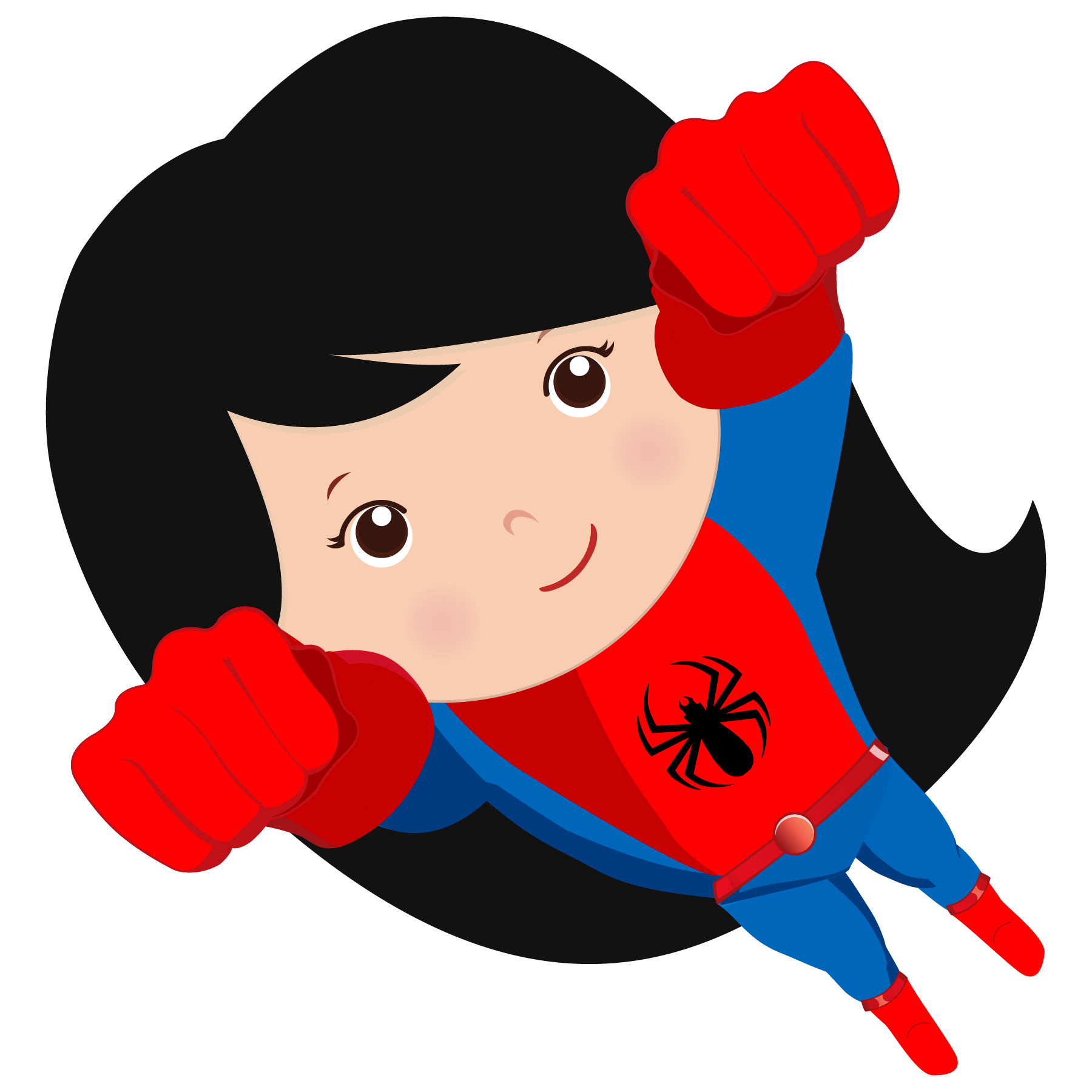 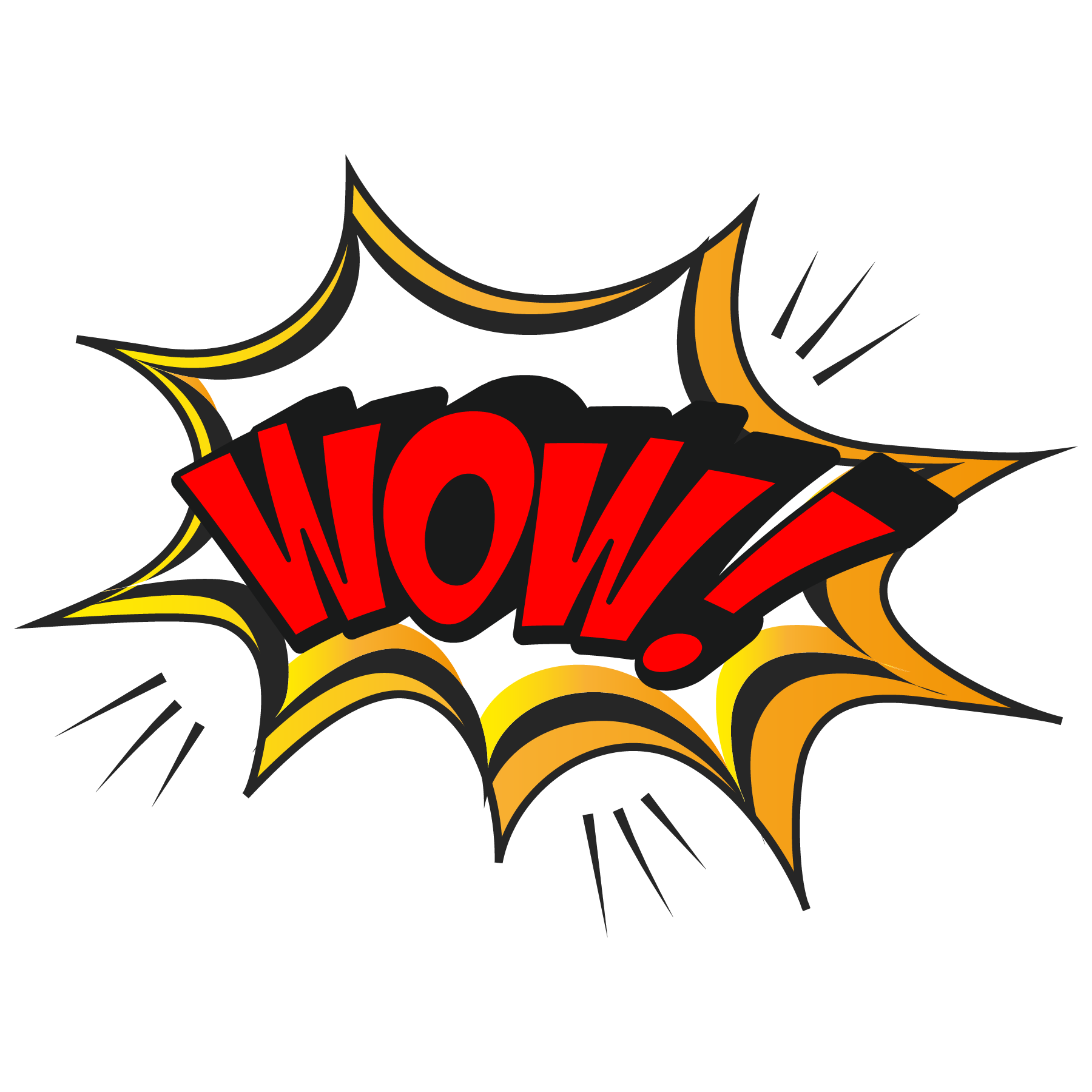 Introductory Lesson 4
Last Week’s Homework:
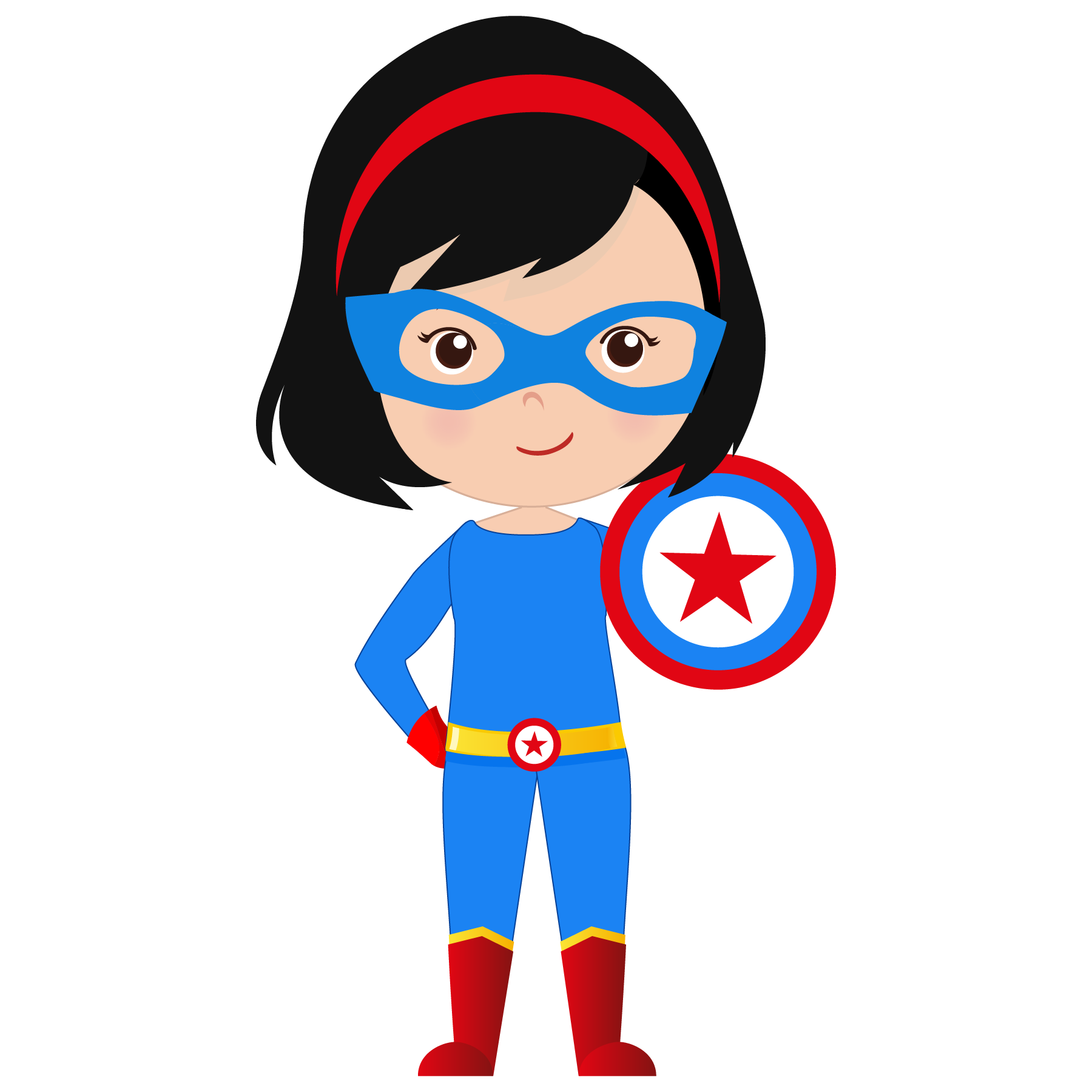 Write down 5 nouns and whether each is a person, a place, or a thing.
VERBS
What will I be learning today?
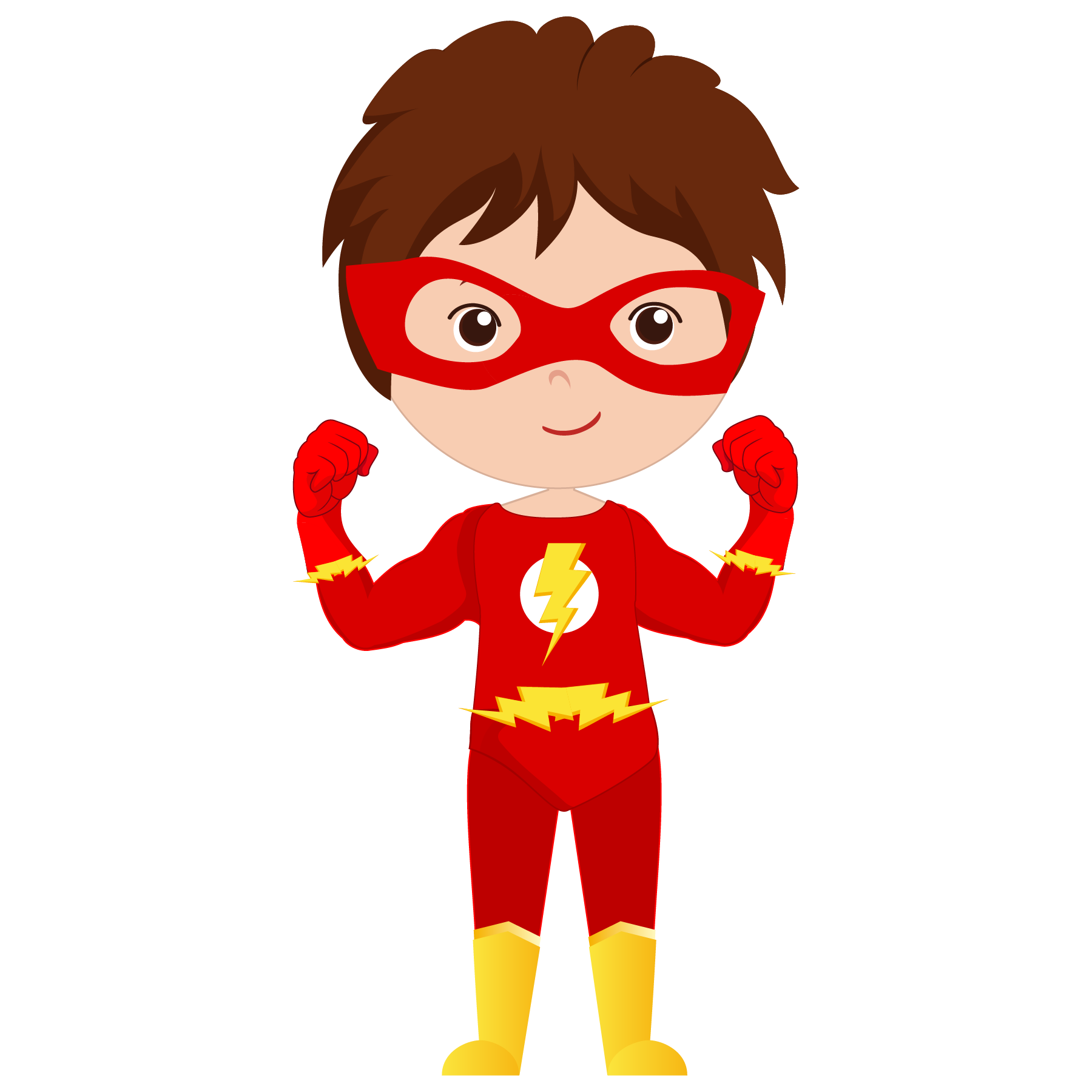 Let’s learn about verbs
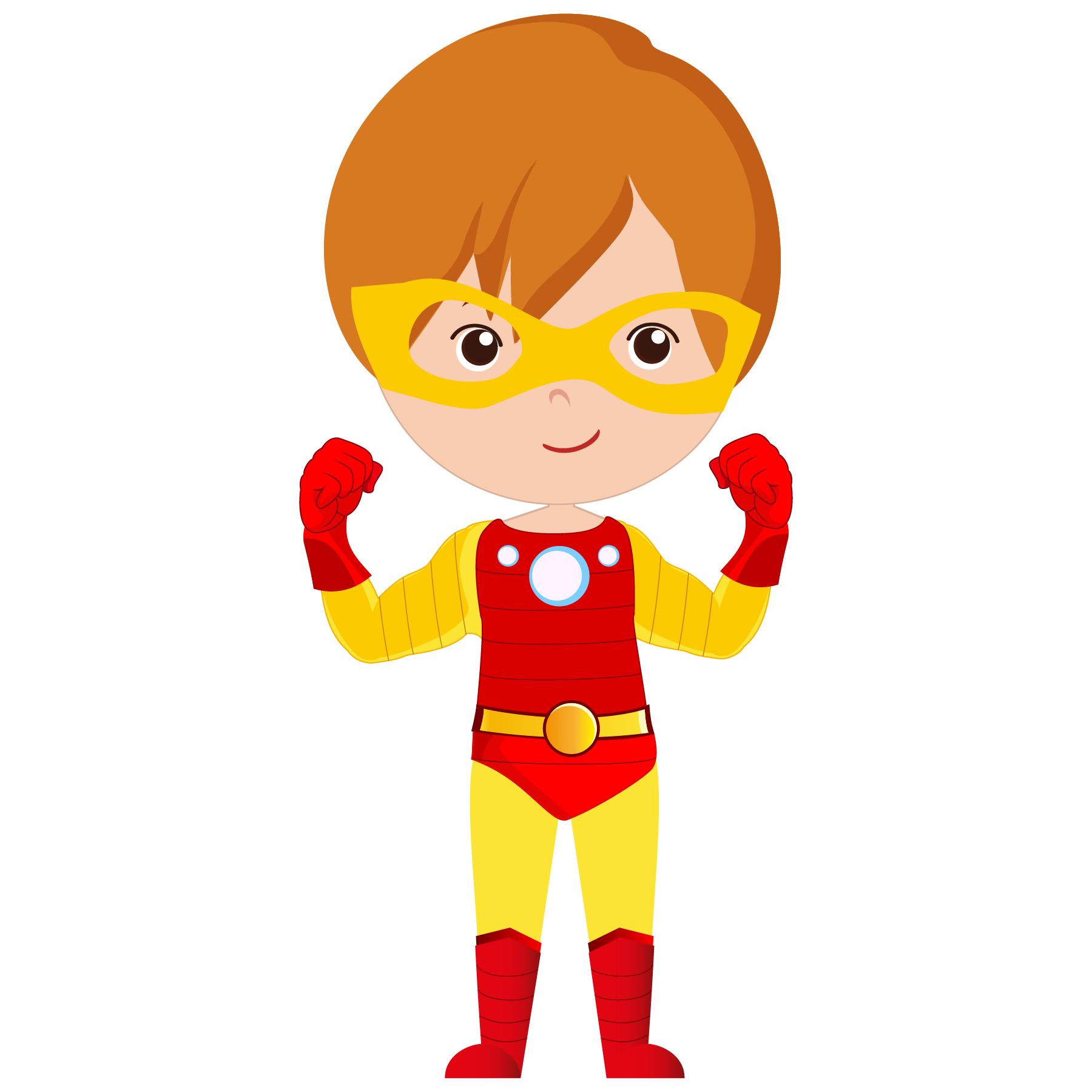 What are verbs?
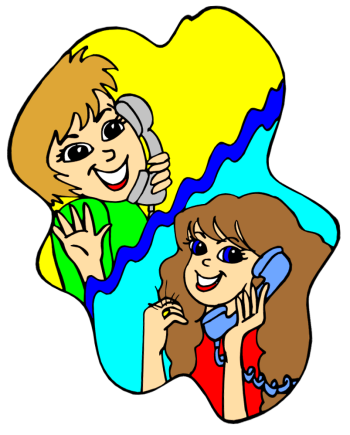 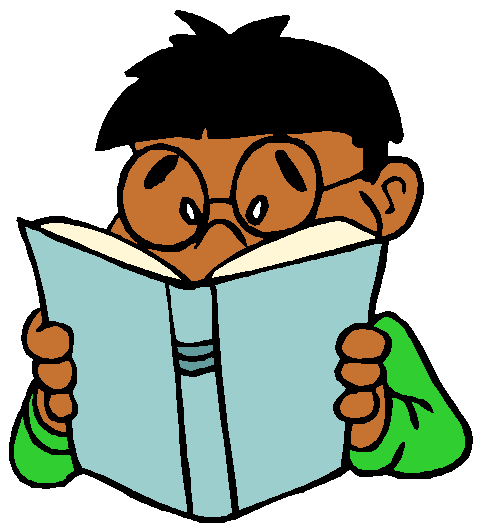 Verbs are “action” or “doing” words
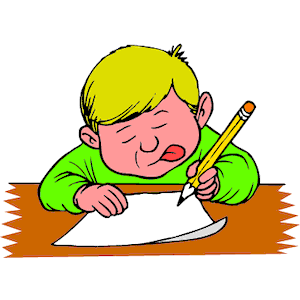 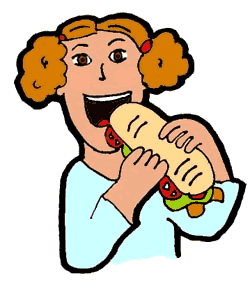 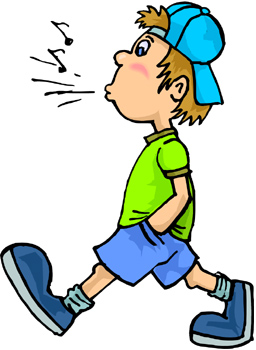 read
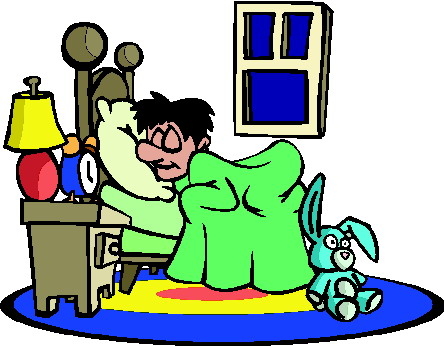 talk
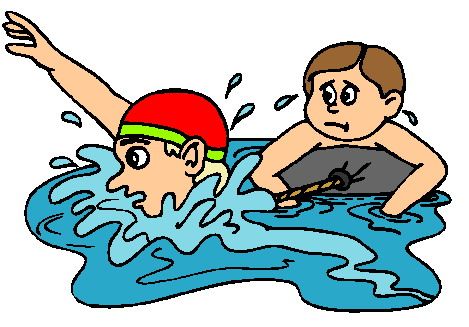 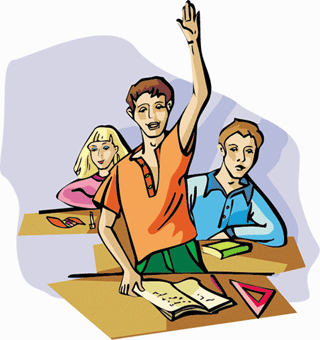 swim
eat
sleep
write
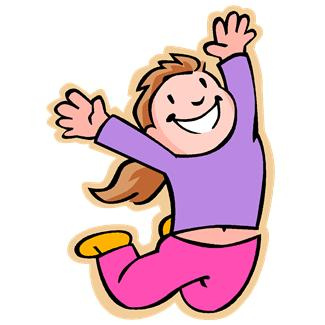 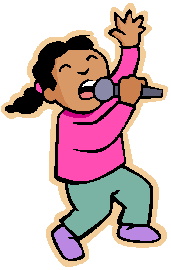 learn
walk
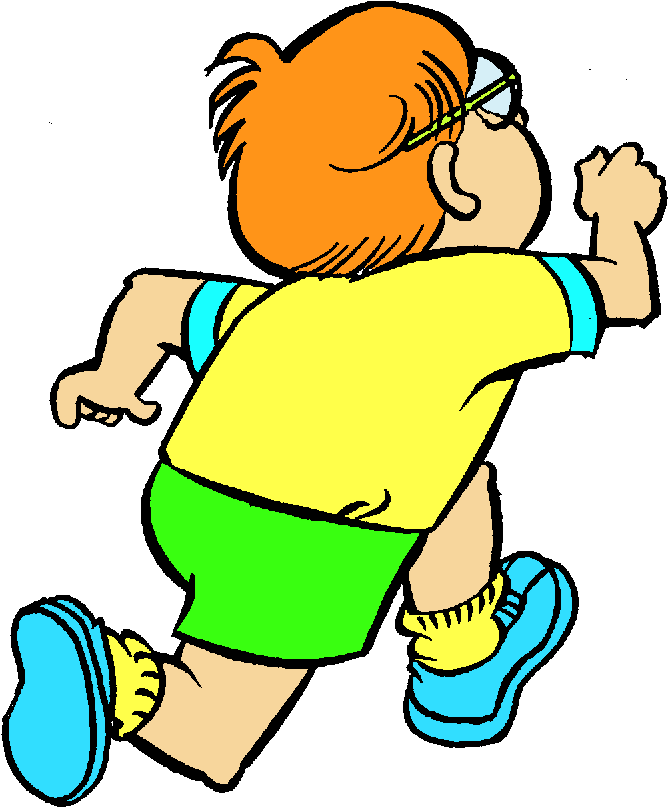 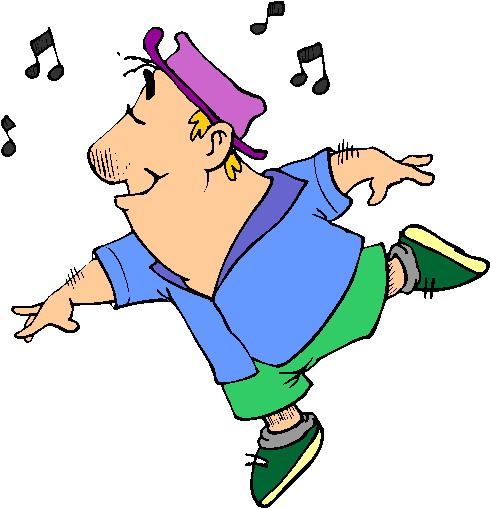 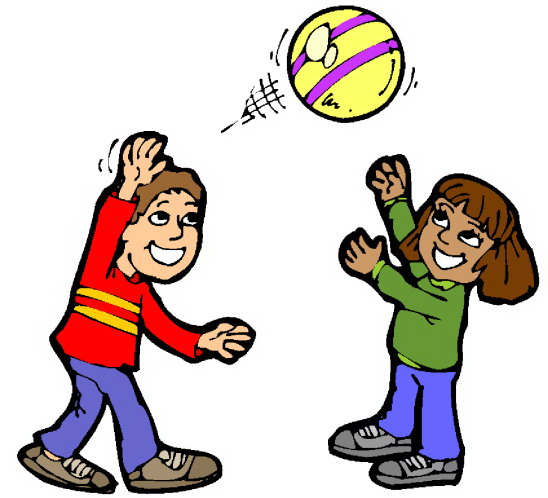 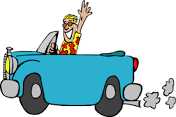 go
jump
sing
dance
run
play
Find the verbs in each sentence
She dances beautifully.

Henry cooks dinner for everyone.

My mother reads a lot of books.

We like English.

They walk to school every day.
Let’s review nouns
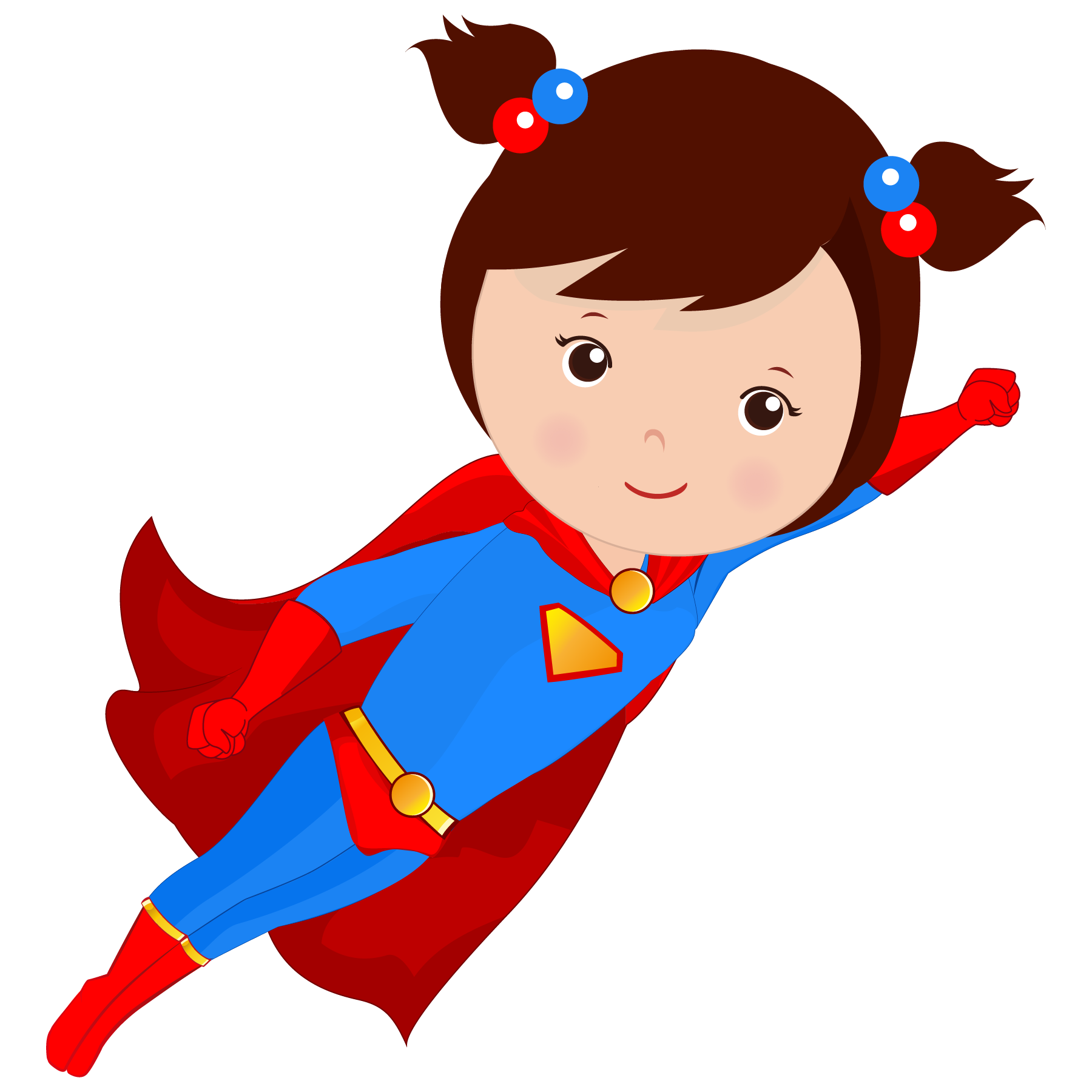 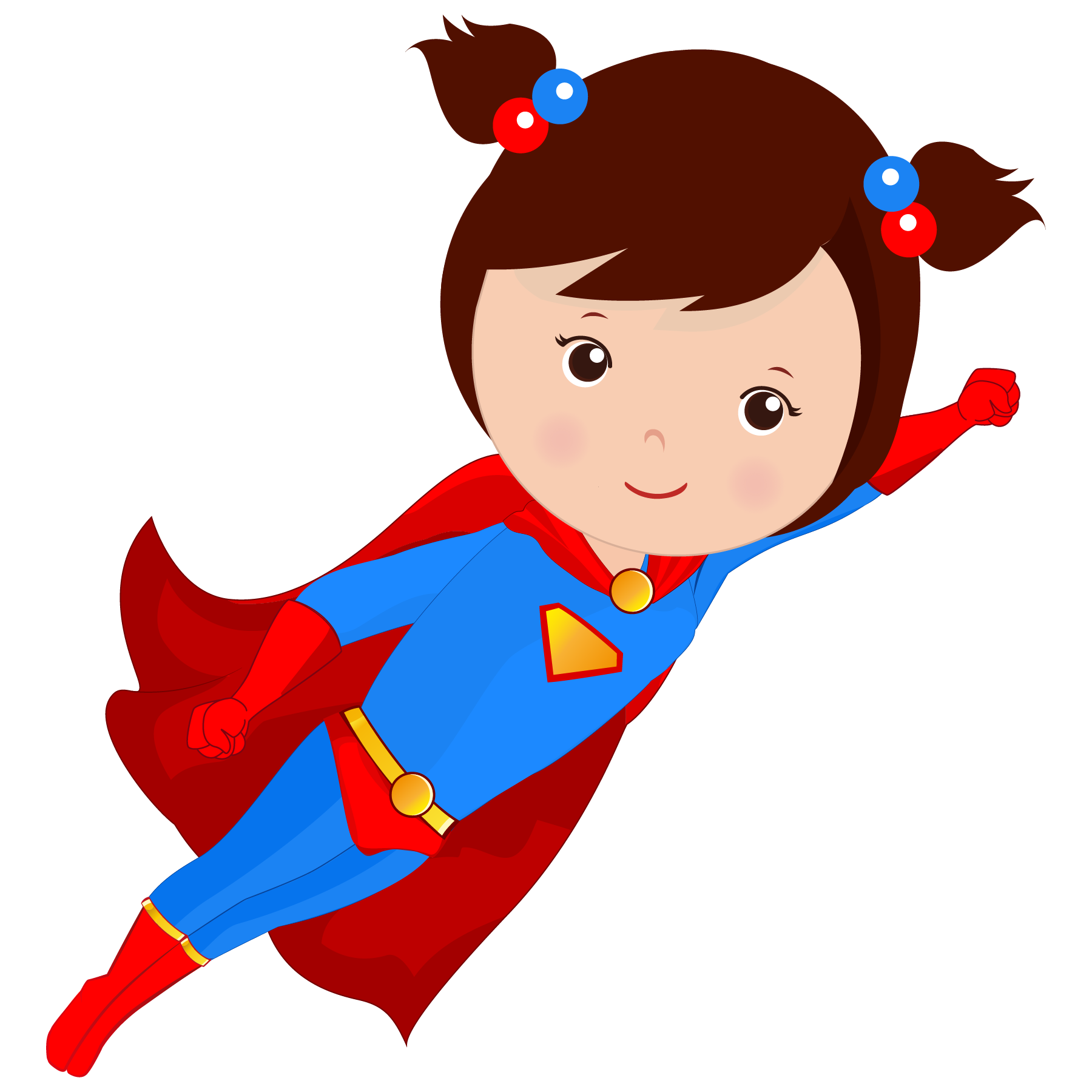 Nouns are PEOPLE, PLACES, or THINGS
Verbs
VERBS tell what NOUNS do
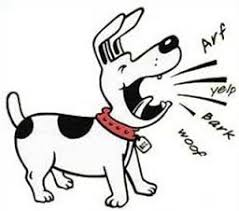 The dog barks.

The dog is a thing — that makes dog a noun
barks tells us what the dog does — barks is a verb
Verbs
VERBS tell what NOUNS do
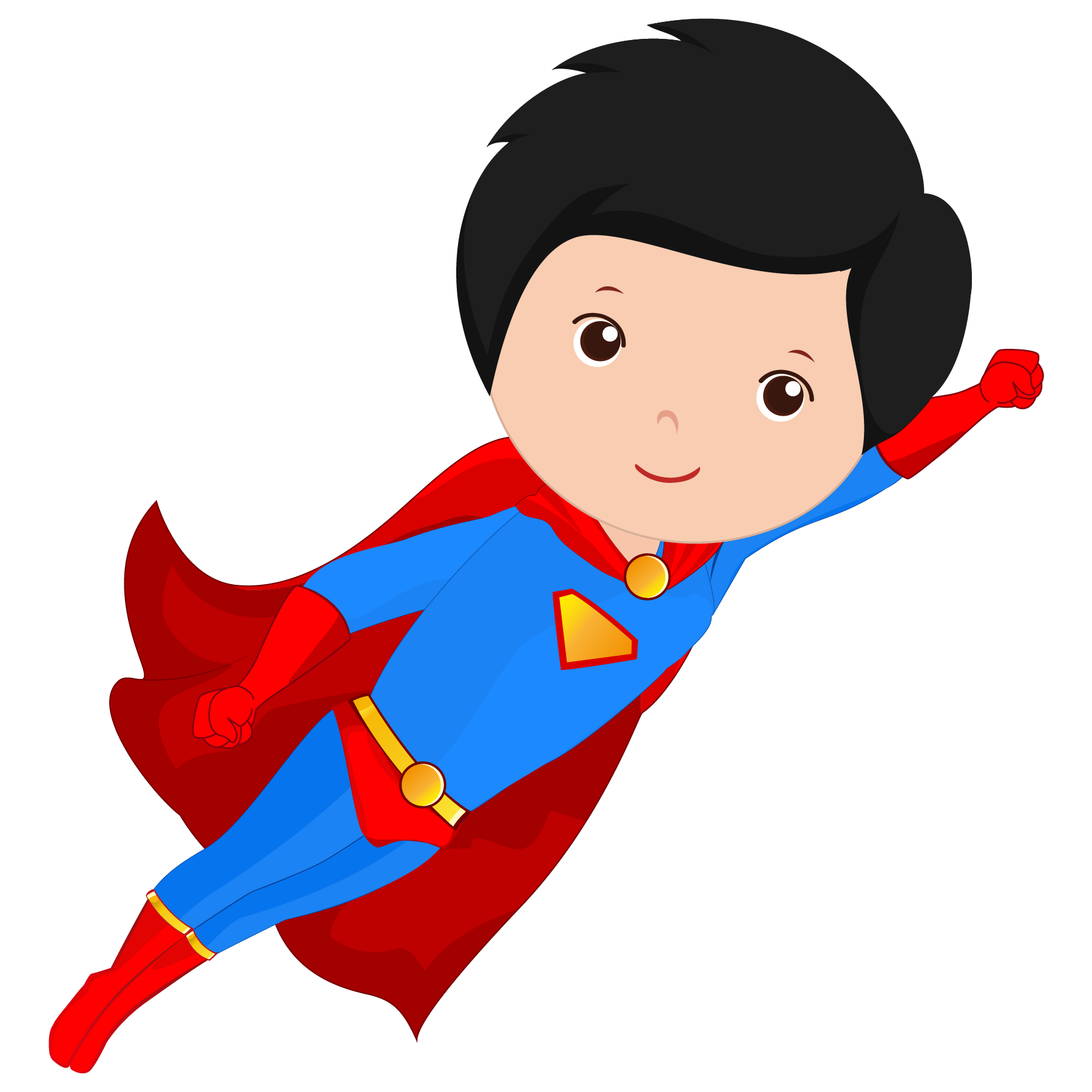 A superhero is a person — that makes a superhero a noun.

What are some things a superhero does?
Verb Conjugation – Simple Present Tense
Verbs change depending on the type of noun/pronoun they are paired with.
Let's look at the verb "to play"
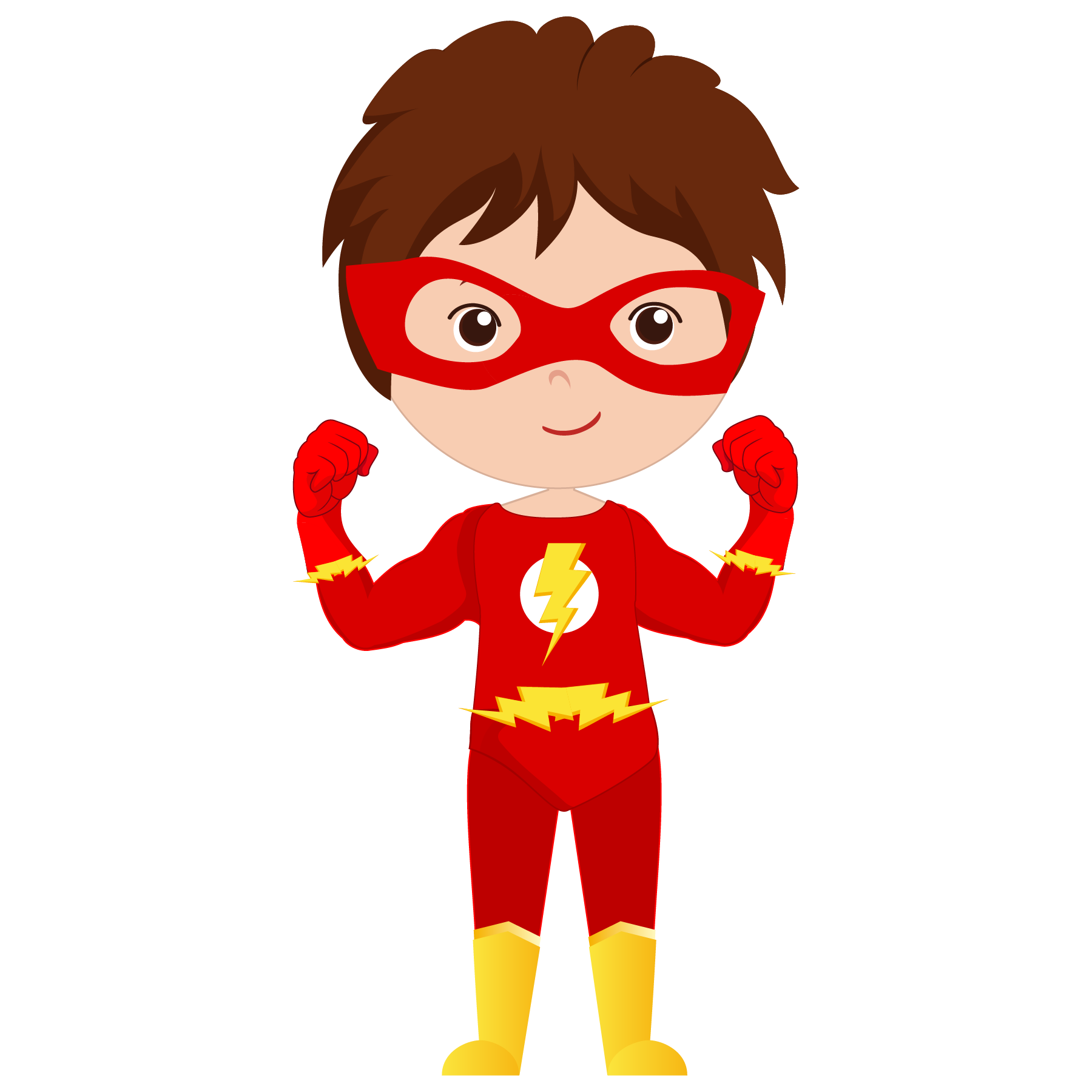 Examples: 
I play soccer.
You play with your friend.
She plays in the park.
They play together.
Verb Conjugation – Simple Present Tense
Verbs change depending on the type of noun/pronoun they are paired with.
Let's look at the verb "to walk"
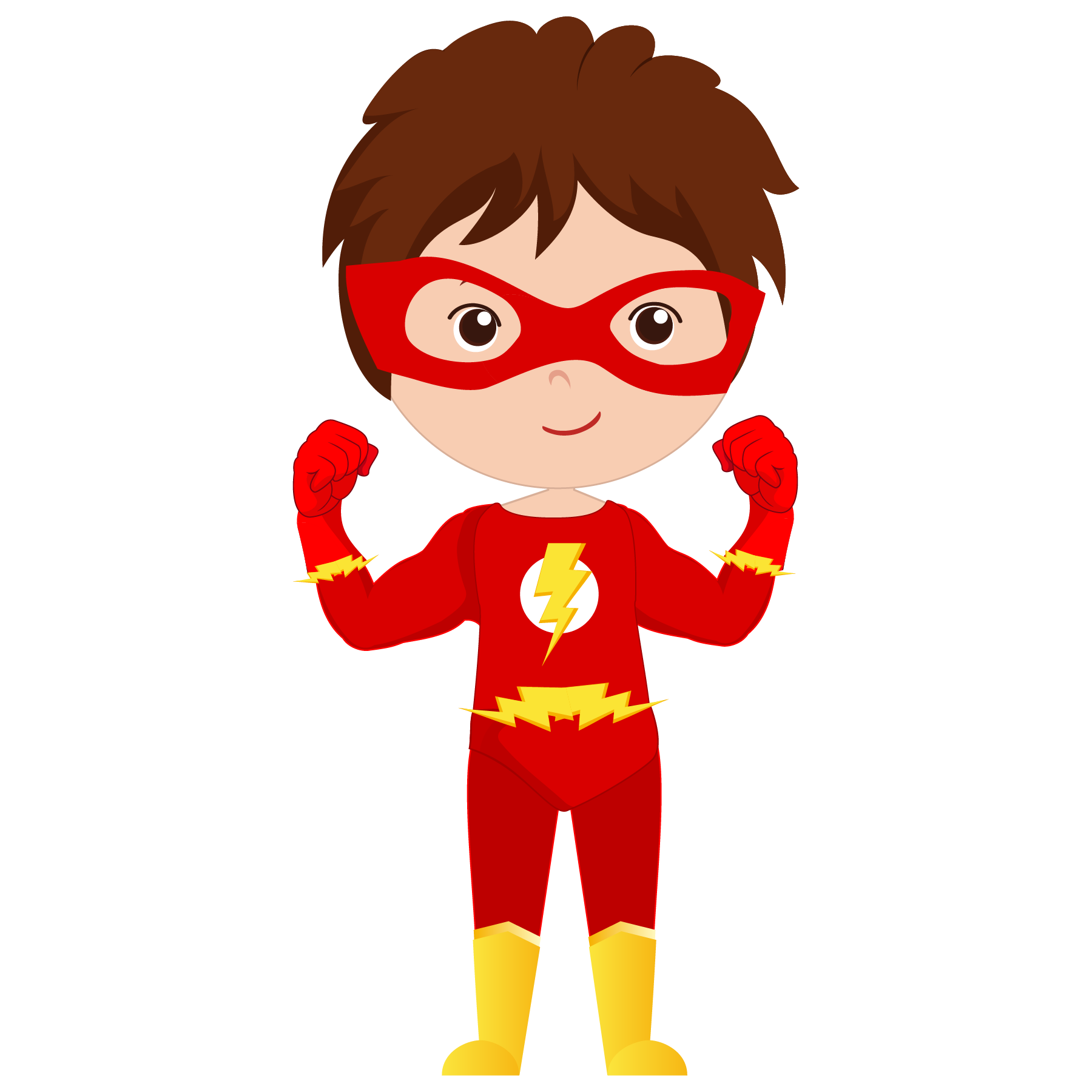 Examples: 
I walk home.
Sam walks to school.
The dog walks down the road.
Kelly and Robert walk on the beach.
Verb Conjugation – Simple Present Tense
Let's try "to eat"
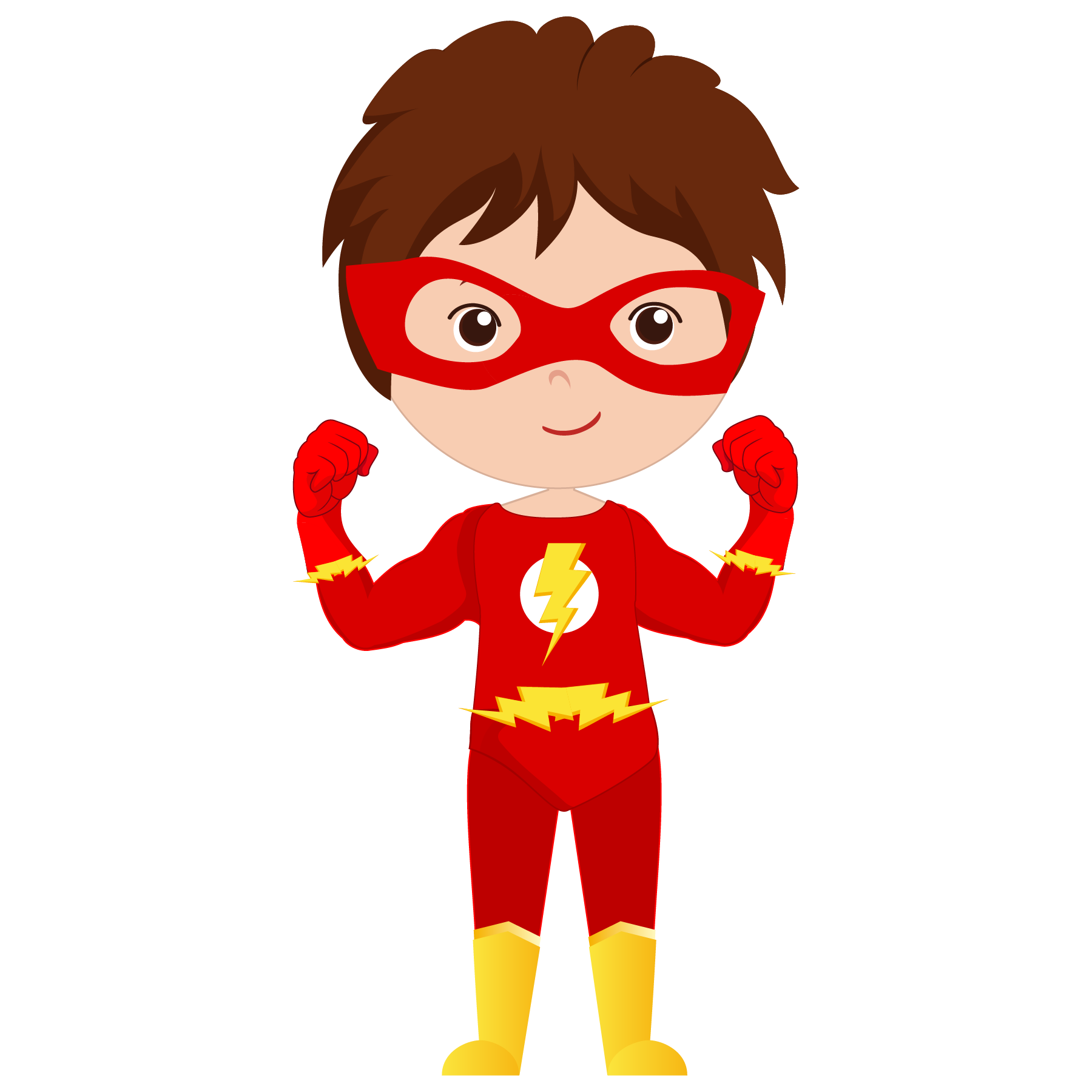 Verb Conjugation – Simple Present Tense
Let's try "to eat"
Fill in the blanks
I _______ a cookie.
Sarah _______ a sandwich.
The horse _______ an apple.
My family and I _______ dinner together.
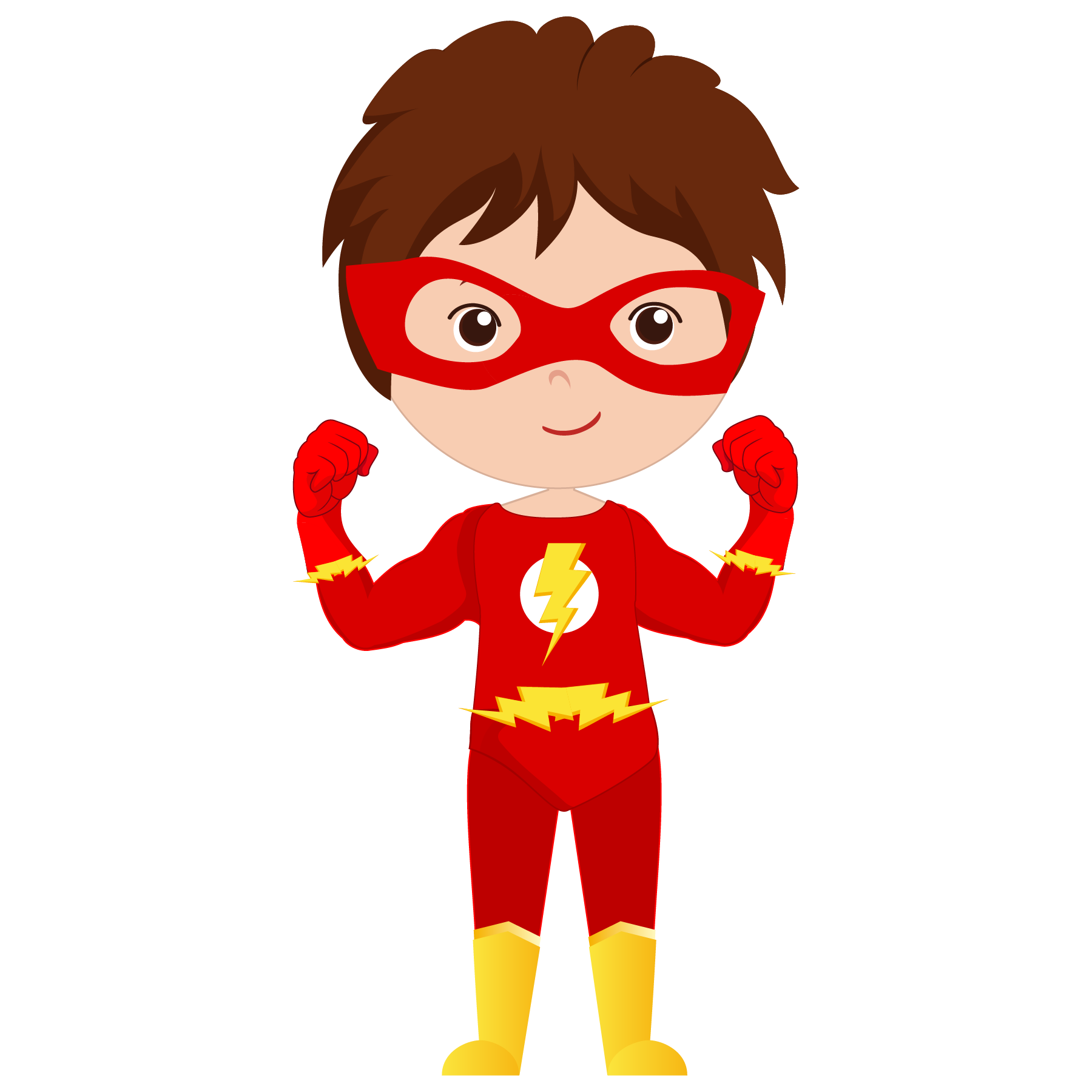 Fill in the blanks with VERBS
The boy ______ his lunch.
The pig ______ in the mud.
We _____ at school.
I ______ books.
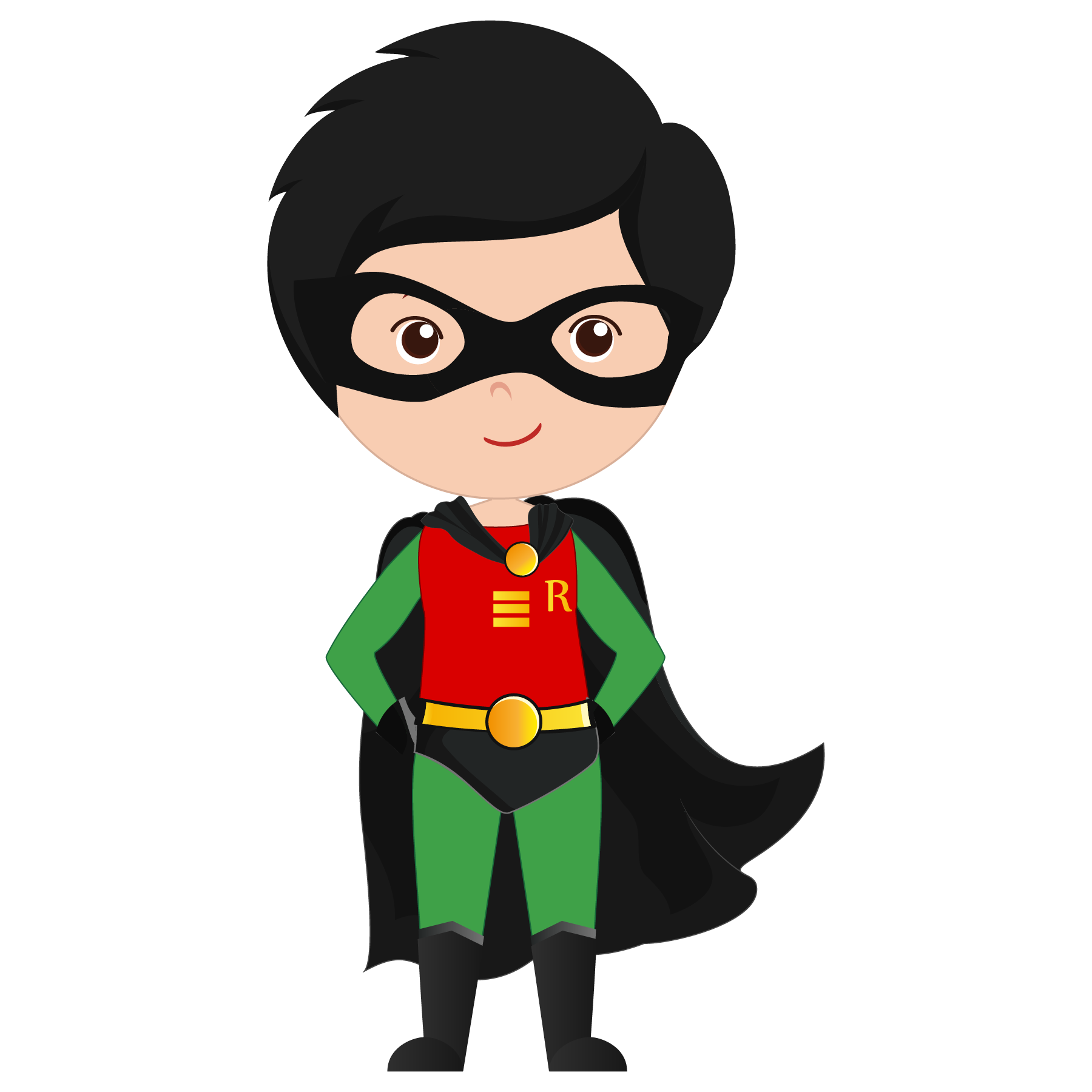 Find the verbs in the following
Rocket is a superhero. He flies really fast, and he is very strong. He lives in a big city. He saves the day by fighting bad guys and carrying people to safety.
Let’s play CHARADES
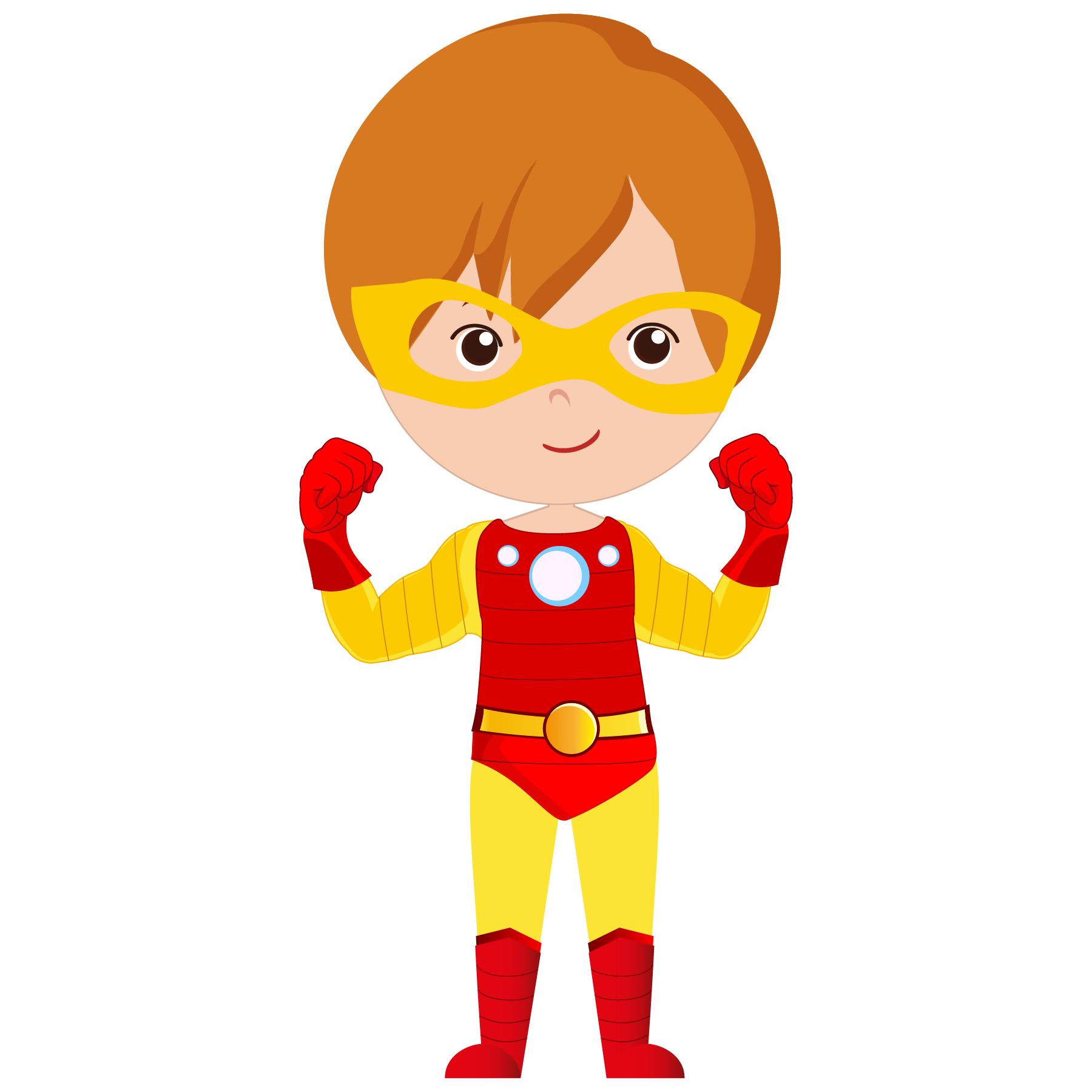 VERBS
What did I learn today?
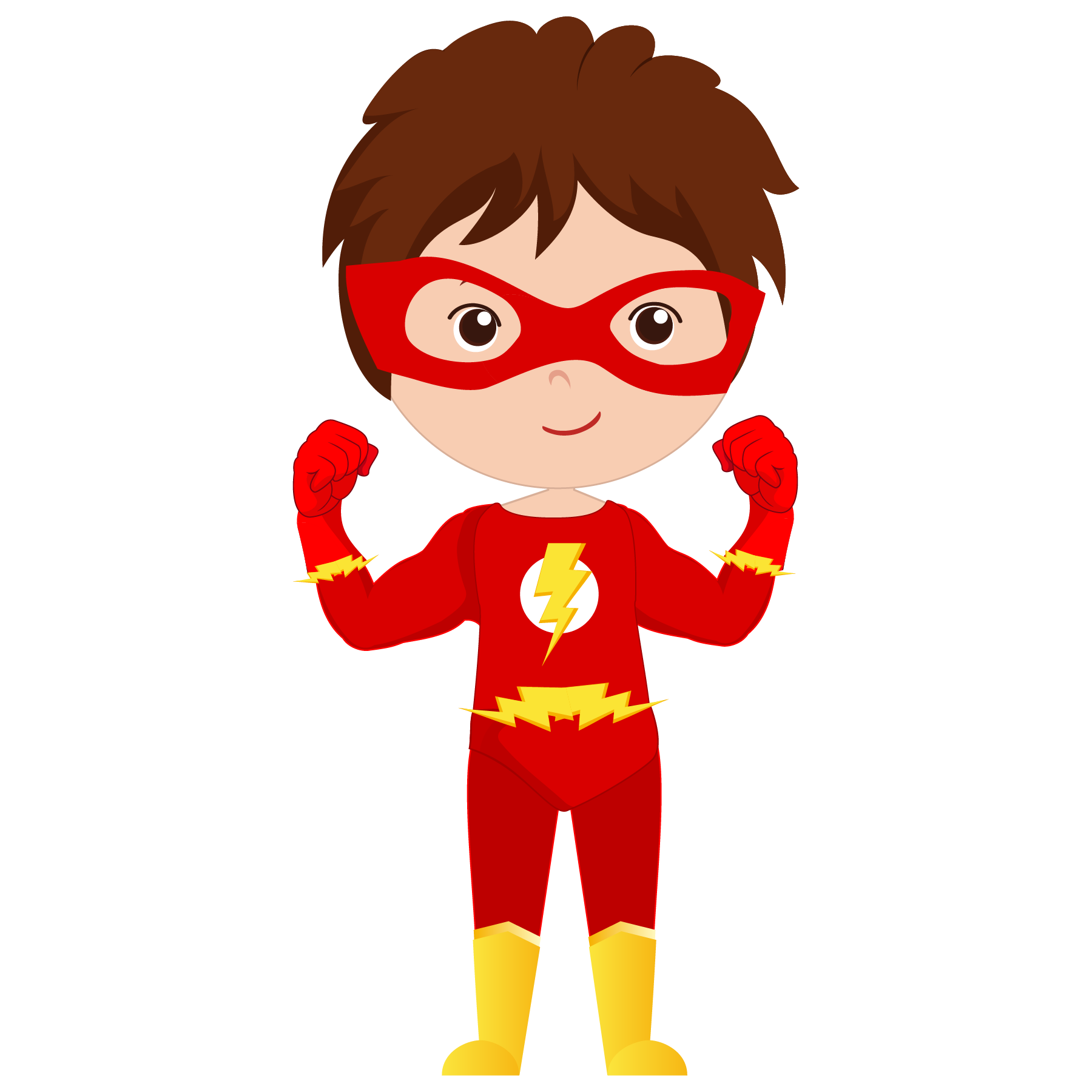 What is a verb?
Let’s review
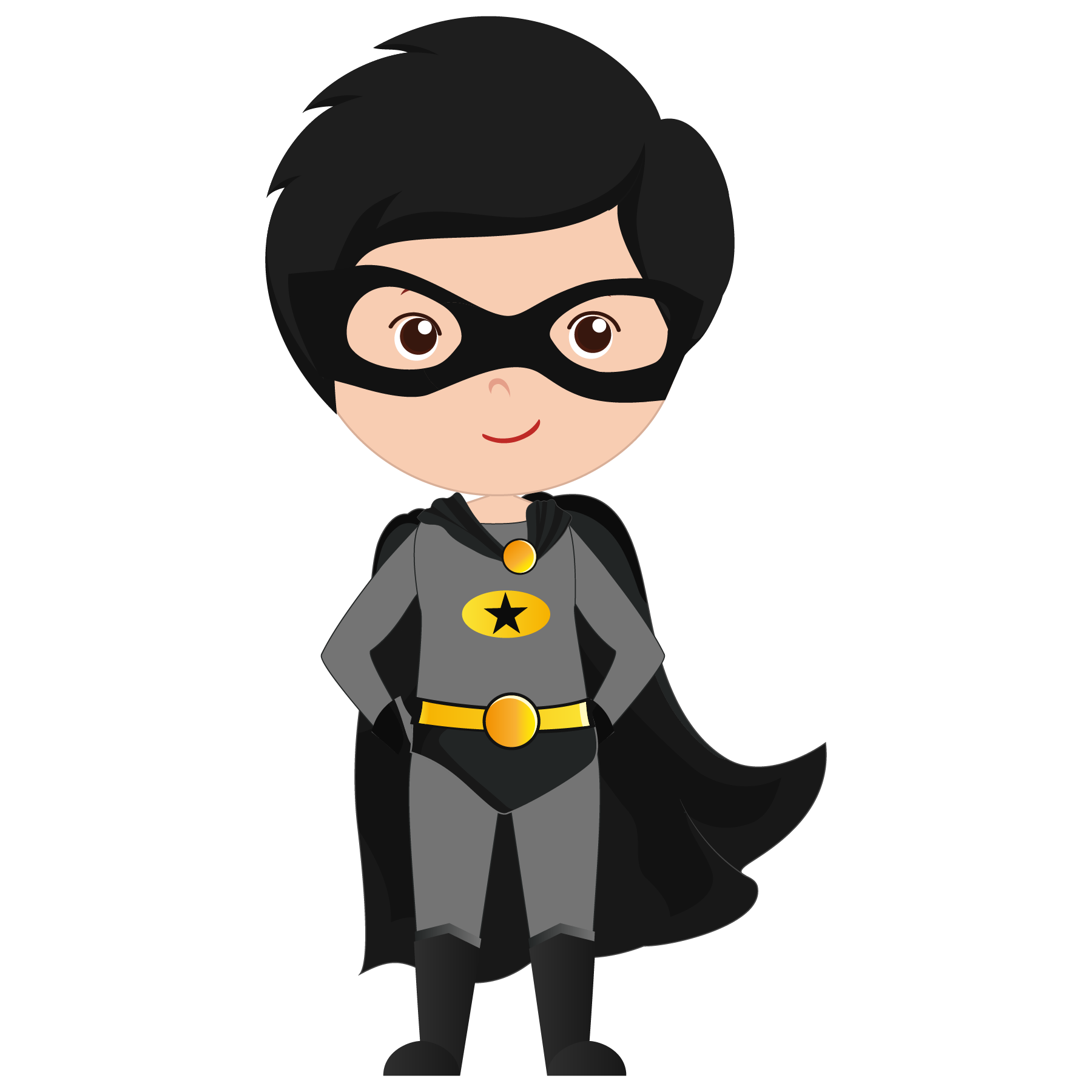 Verb Conjugation
Let’s review
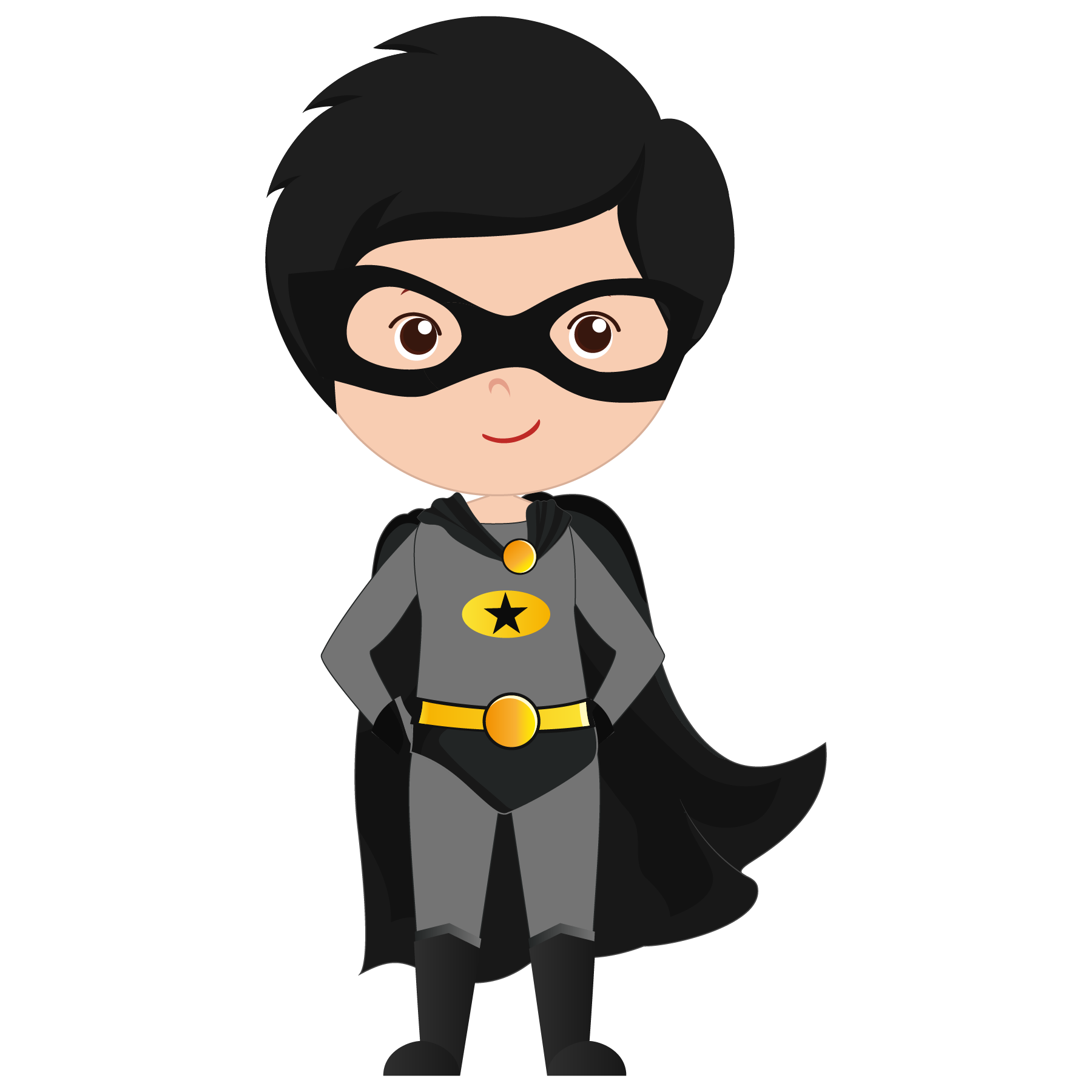 3.  Acting out verbs
Let’s review
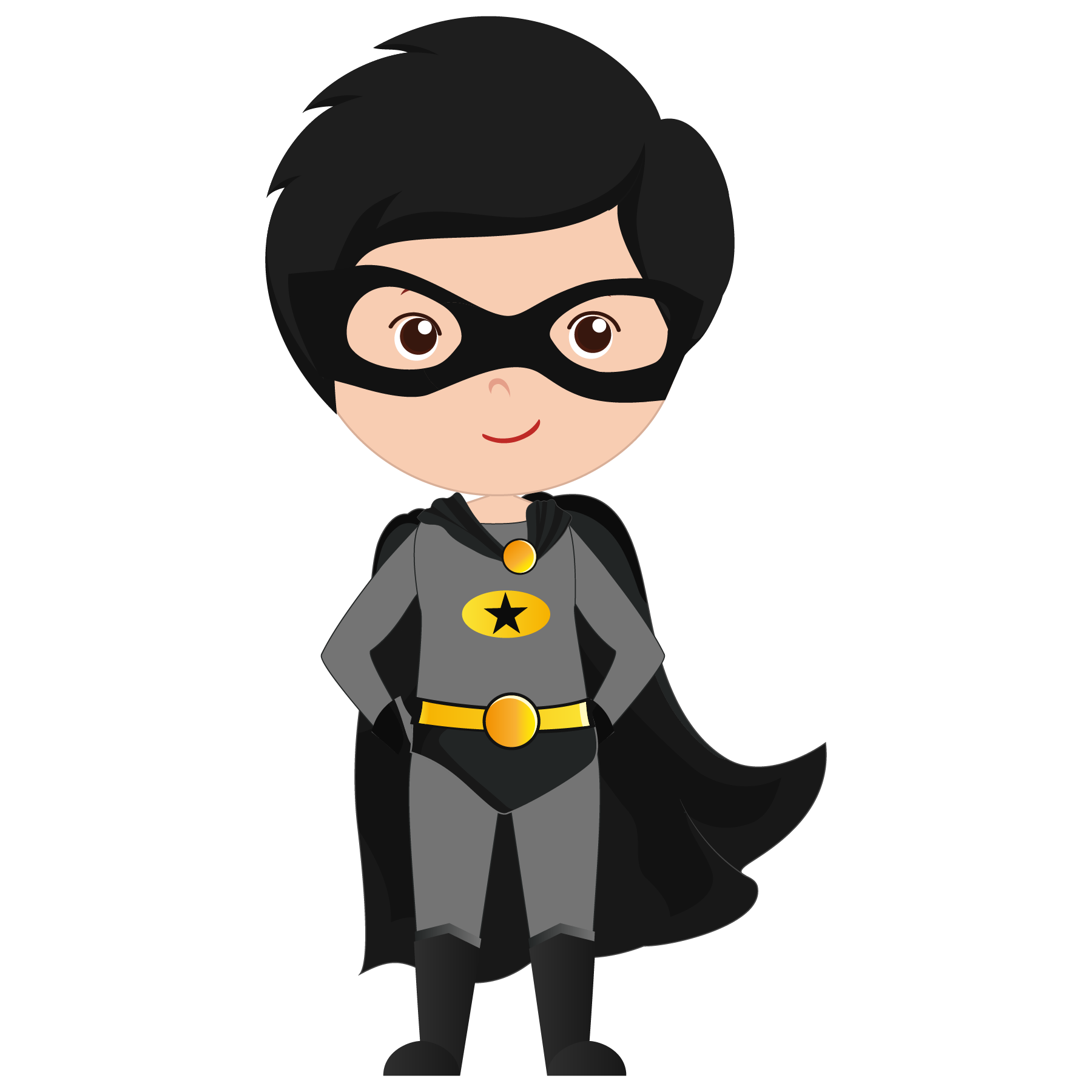 Homework:
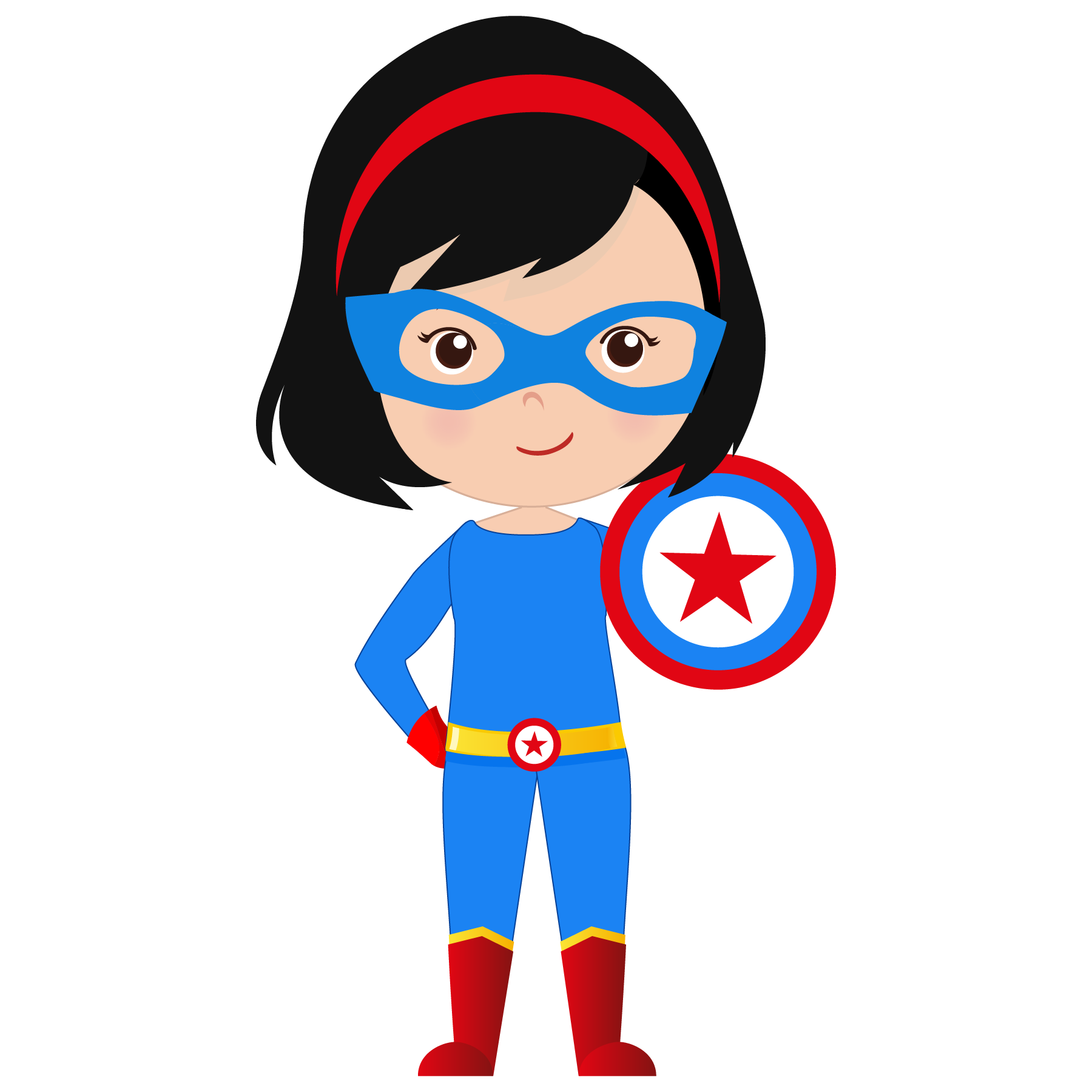 What are things you like to do? Write down 3 sentences about things you do using verbs.

For example:
I read books.
I walk my dog.
I eat ice cream.